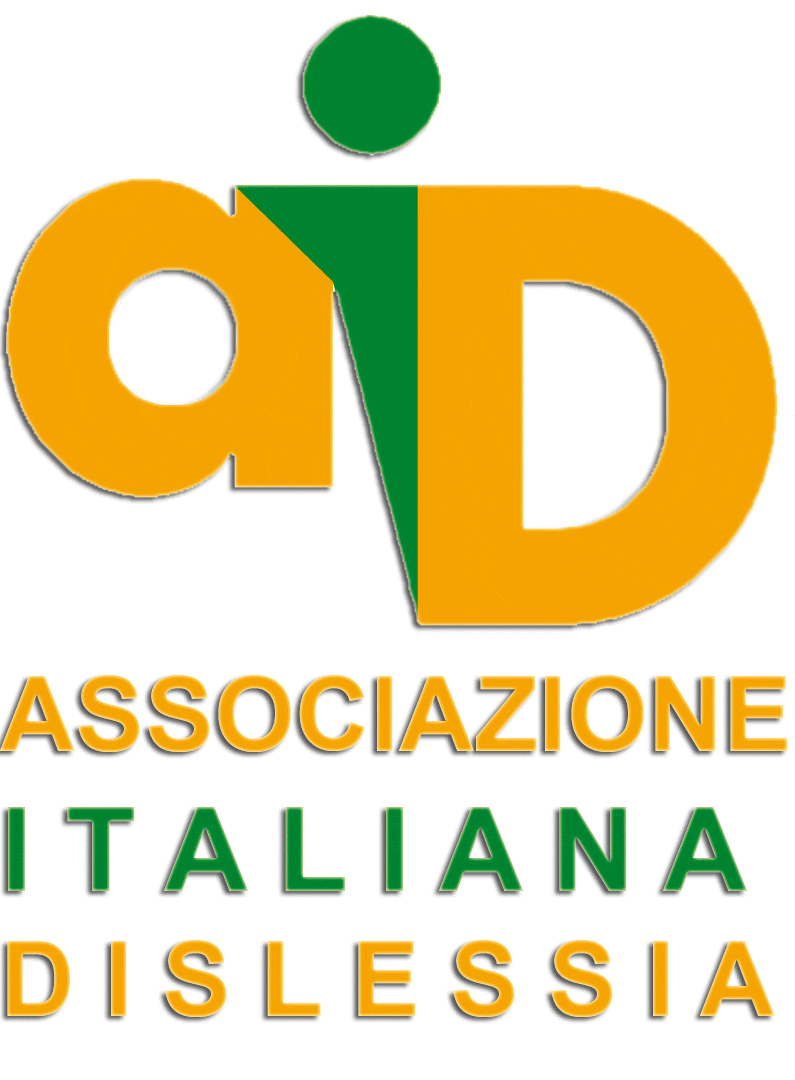 DSA- BES 
Normativa e PDP

Ilaria Cerioli
Incontro 24 febbraio 2016
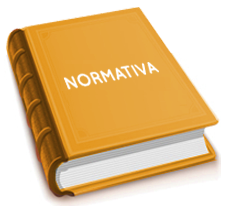 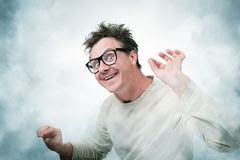 DES? Docenti esasperati spaesati
una giungla di sigle

rischio di DROPOUT degli studenti
rischio di BURNOUT dei docenti
rischio di BREAKDOWN dei genitori

in conclusione: 
comunque la mettiamo qualcosa non funziona, … e i nostri studenti sono tra gli ultimi negli OCSE-PISA
Presenze di alunni DSA nella scuola italiana
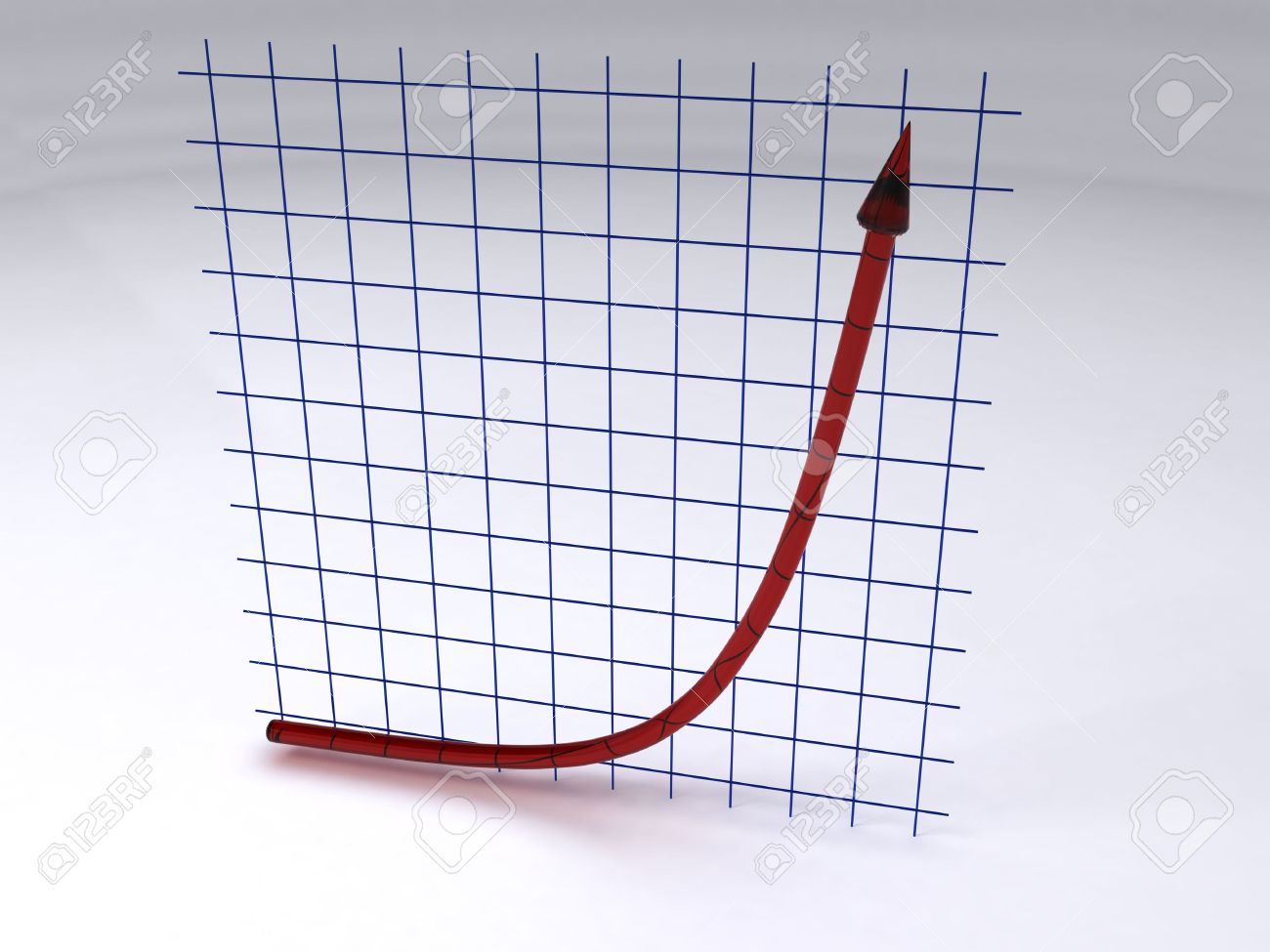 nel 2013 si è registrato un aumento del 54% rispetto al 2010

Dati MIUR 2015:
186.803 di alunni DSA
Evoluzione dei soggetti con DSA
Recuperati, circa il 20%                                       (hanno forme molto lievi che vengono compensate durante il percorso scolastico) 

Compensati, circa il 45%                                 (raggiunge un buon grado di compenso grazie anche all’intervento della scuola e dei corsi di aiuto allo studio)

Persistenti, il 35%                                                     (ha difficoltà scolastiche e sono a rischio dispersione)
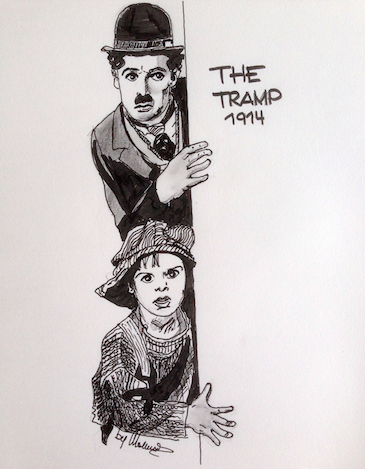 La Legge 170,  …e non solo
DPR 122/2009 Regolamento sulla valutazione (Art. 10)
Legge 170/2010 
Decreto Ministeriale 12 luglio 2011 (linee guida)
Direttiva Bisogni Educativi Speciali 27/12/2012
CM n. 8 del 6 marzo 2013: proposta di Piano annuale per l’inclusività
Decreto Interministeriale del 17 aprile 2013 Miur- MS con il quale si adottano le «linee guida per la predisposizione dei protocolli regionali per le attività  di individuazione precoce di DSA»
Ordinanza Ministeriale per Esami Stato 2015
Accordo Stato Regioni del 25 luglio 2012 «Indicazioni per la diagnosi e la certificazione dei diagnostica dei disturbi specifici di apprendimento (DSA)»
Tutte queste leggi non bastavano? Occorreva la 170?
Nota MIUR del 5.10.2007: si sottolinea l’aumento degli esposti dei genitori, lamentanti come venissero svilite le difficoltà di apprendimento in soggetti dislessici.

Poiché tali difficoltà si manifestano in persone dotate di quoziente intellettivo nella norma, spesso vengono attribuite ad altri fattori: negligenza, scarso impegno o interesse


Conseguenze: diminunzione dell’autostima; depressione; comportamenti oppositivi; abbandono scolastico
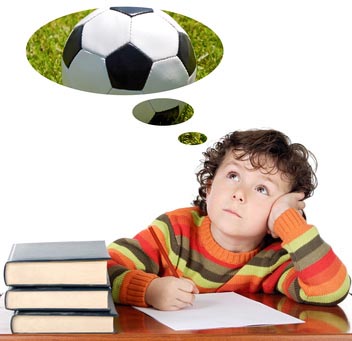 Perché la scuola ha bisogno di tante norme?
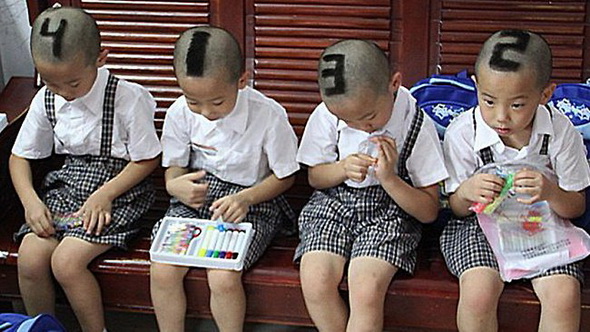 il principio dell’uguaglianza viene spesso usato per giustificare l’assenza di scelte, di proposte e di comportamenti differenziati nei confronti degli alunni

«come giustifico agli altri queste scelte?... Trovato! Non è giusto perché tutti devono essere trattati allo stesso modo… »  

Il concetto di uguaglianza non è sinonimo di uniformità, ma come conferma delle differenze
Bisogna pensare all’insegnamento come ad un’azione che si diversifica di fronte alle diverse modalità di pensiero e di apprendimento degli alunni, che individua percorsi e strategie che consentono di interagire con i loro quadri conoscitivi, che ricerca  e concretizza  forme organizzative che rendono possibili percorsi personalizzati

			
				Perché è così difficile imparare, R. Medeghini
Cosa significa essere un DSA?
Non poter leggere (dislessia) non solo i libri, ma anche tutte le scritte che quotidianamente ci circondano (tabelloni orari; nomi delle strade; pubblicità..)
Avere un bagaglio culturale limitato, così come il lessico
Avere difficoltà nell’apprendimento di qualsiasi lingua straniera
Non ricordare i nomi di alcune parole, degli oggetti anche i nomi di persone familiari
Avere problemi a memorizzare, a organizzare
Non riconoscere i numeri 
Non riconoscere la destra dalla sinistra 
Non saper leggere l’orologio                                                            (talvolta problemi a ricordare la data, il mese e il giorno) 
Faticare ad allacciarsi le scarpe
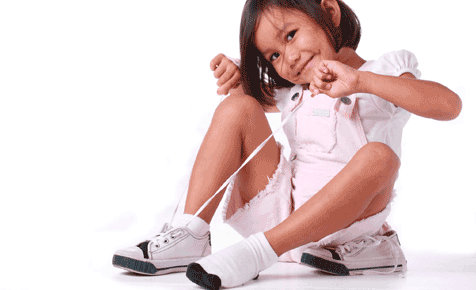 I problemi esistono, e vanno affrontati!
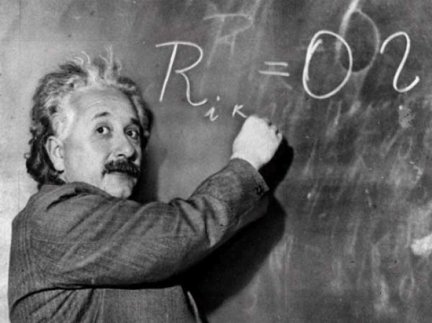 La legge 170 tutela i dsa anche nei percorsi universitari

Tuttavia:
La tutela non riguarda l'ambiente di lavoro; in ogni caso, in un ambiente di lavoro sereno il lavoratore dislessico può trovare agilmente un suo percorso e può esprimere appieno le sue potenzialità                                                                               (specialmente in attività non automatiche e non legate ad abilità semplici come la scrittura e la lettura)
Il problema più grande…
1. Scarsa autostima

2. Tendenza a convincersi dell’essere poco intelligente

3. Tendenza a convincersi di non essere in grado di apprendere

4. Atteggiamento critico e di rifiuto verso la scuola
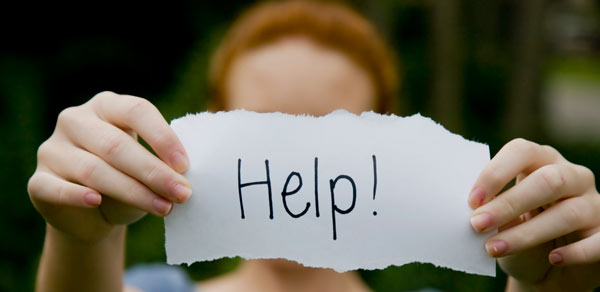 Primo riferimento legislativo: la Costituzione italiana
Art. 3: 
tutti i cittadini hanno pari dignità sociale..è compito della Repubblica rimuovere gli ostacoli di ordine economico e sociale che, limitando di fatto la libertà  e l’uguaglianza dei cittadini, impediscono il pieno sviluppo della persona umana 

Art. 34: 
la scuola è aperta a tutti..
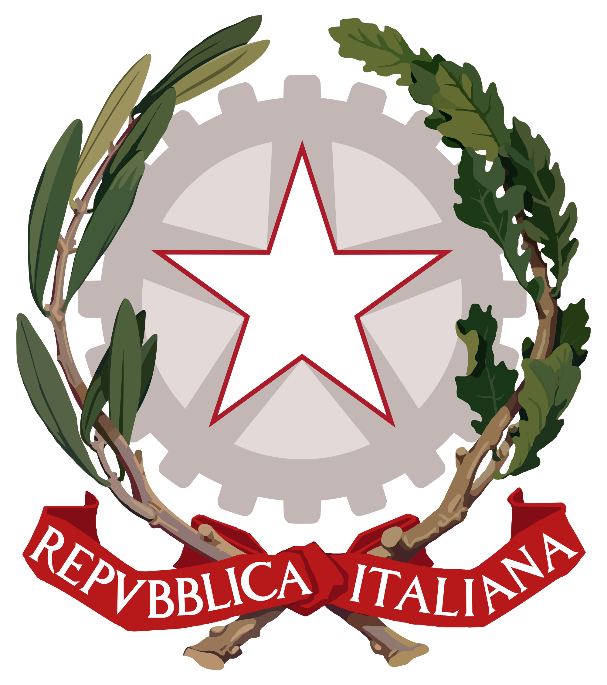 Regolamento dell’autonomia scolastica,D.P.R. 275/1999 art.4
1. 
Le istituzioni scolastiche, nel rispetto della libertà di insegnamento, della libertà di scelta educativa delle famiglie e delle finalità generali del sistema, a norma dell'articolo 8 concretizzano gli obiettivi nazionali in percorsi formativi funzionali alla realizzazione del diritto ad apprendere e alla crescita educativa di tutti gli alunni, riconoscono e valorizzano le diversità, promuovono le potenzialità di ciascuno adottando tutte le iniziative utili al raggiungimento del successo formativo.

2. 
Nell'esercizio dell'autonomia didattica le istituzioni scolastiche regolano i tempi dell'insegnamento e dello svolgimento delle singole discipline e attività nel modo più adeguato al tipo di studi e ai ritmi di apprendimento degli alunni. A tal fine le istituzioni scolastiche possono adottare tutte le forme di flessibilità che ritengono opportune
Flessibilità didattica DPR 275/1999 art. 4.2
Le istituzioni scolastiche possono adottare tutte le forme di flessibilità che ritengono opportune:

Orari e calendari

Personalizzazione educativa e didattica

Personalizzazione degli obiettivi formativi

Personalizzazione dei percorsi formativi
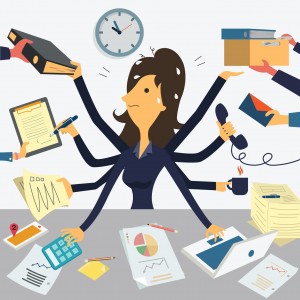 Qual è il compito del docente, secondo i dettami dell’autonomia scolastica?
portare l’allievo al successo formativo

il docente è responsabile del lavoro didattico, e ne risponde quando l’alunno non raggiunge i risultati

la scuola inclusiva: rispetta le individualità, dove gli insegnanti devono portare ciascun allievo al massimo livello di formazione

si deve parlare di classi fatte da allievi uguali (per diritti e obblighi) e diversi tra loro (ognuno ha la propria modalità di apprendimento a cui dobbiamo tenere conto)
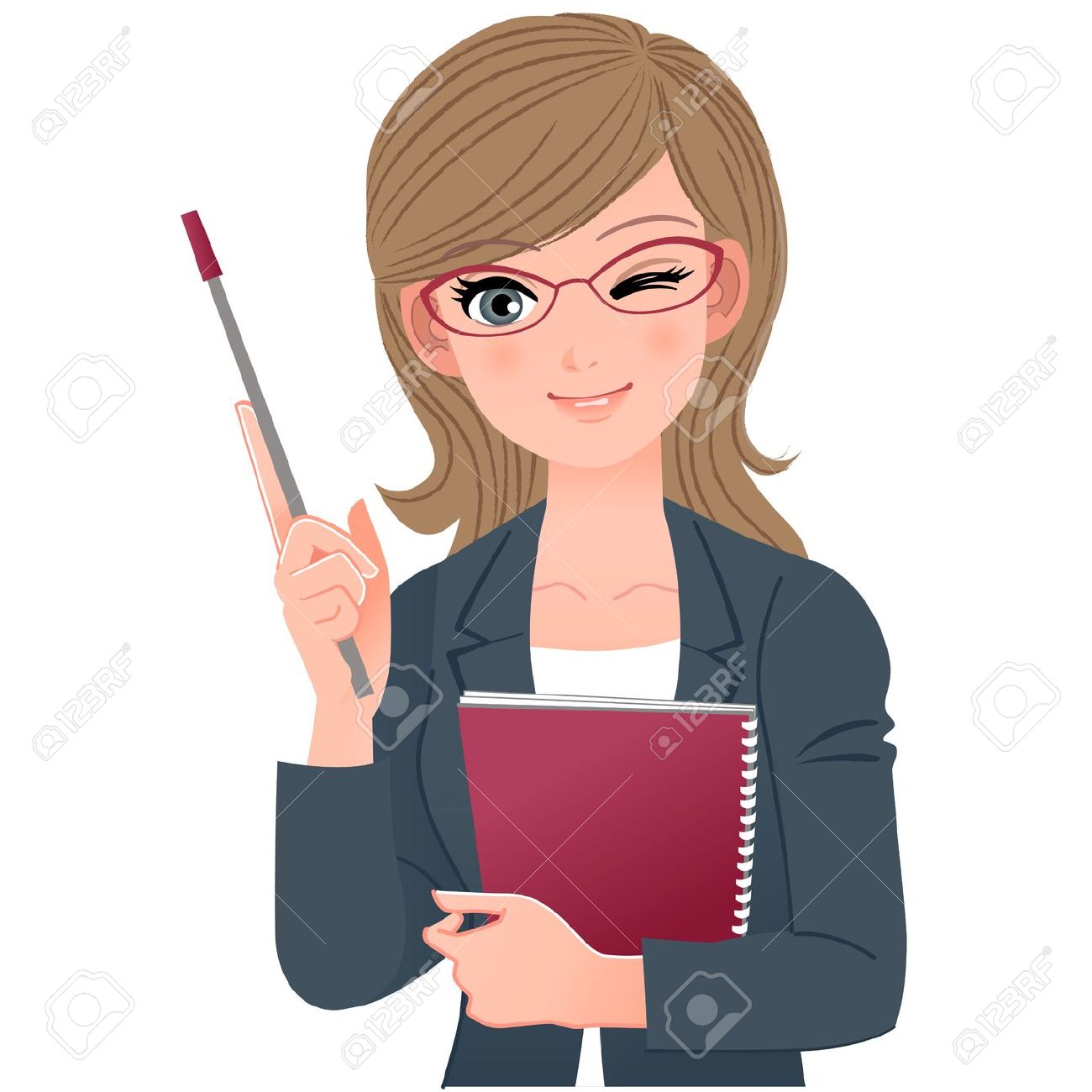 Legge n. 53/2003 e D. Lgs. 59/2004: centralità della persona
La scuola è chiamata a realizzare percorsi formativi rispondenti alle inclinazioni personali degli studenti e tesi alla valorizzazione della persona umana; sempre nel rispetto dei ritmi dell'età evolutiva, delle differenze e dell'identità di ciascuno…

Obiettivo: 
adottare il principio della personalizzazione dell’insegnamento
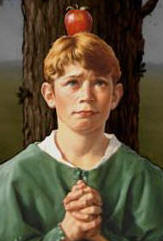 Note dell’ufficio scolastico Regionale per l’Emilia Romagna

Nota prot. 13925 del 4 luglio 2007 in allievi con disturbi specifici dell’apprendimento ma non certificati in base alla Legge 104/92 
Nota prot. 1425 del 3 febbraio 2009: disturbi specifici di apprendimento , successo scolastico e strategie didattiche
Nota prot. 11930 del 18 febbraio 2010 e Delibera ER n. 108 del 1 febbraio 2010 Programma regionale operativo per i disturbi specifici di apprendimento in Emilia Romagna
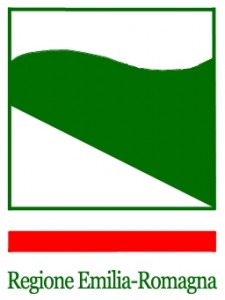 Nota USR ER prot 3573 del 26 maggio 2011 con riferimento ad esami di STATO E SCRUTINI FINALI

12 luglio 2011 escono le linee guida alla Legge 170 e Decreto Ministeriale n. 5669/2011

Nota USR ER prot. 14003 del 14 luglio 2011 Diagnosi di DSA non rilasciata dal servizio sanitario nazionale con validità transitoria ai fini del riconoscimento dei diritti sanciti dalla Legge 170/2010

Nota USR ER prot. 20362 del 2 dicembre 2011 diagnosi di privati e trasmissione delle stesse al referente ASL del territorio

Nota USR ER prot. 312 del 10 gennaio 2012 segnalazioni scolastiche di DSA

Ultime note sono quelle che riguardano la diagnosi di DSA adulti
DSA e BES
Chi ha diritto al PDP? 			I DSA e i BES  

DSA: DISTURBI SPECIFICI DELL’APPRENDIMENTO (dislessia, disgrafia, disortografia, discalculia) LEGGE 170, 8 OTTOBRE 2010

BES: BISOGNI EDUCATIVI SPECIALI (ALUNNI CON SVANTAGGIO ECONOMICO; CON SVANTAGGIO LINGUISTICO; CON SVANTAGGIO CULTURALE; TUTTI I DSA NON CERTIFICATI; ALUNNI CON FUNZIONAMENTO COGNITIVO LENTO; ADHD) Direttiva Bisogni educativi speciali 27/12/ 2012

cioè tutti coloro che non rientrano nella L. 104
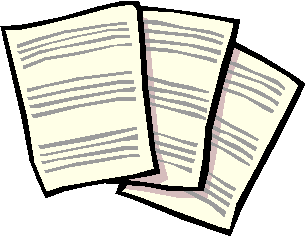 Normativa BES
UNESCO 2000 (educazione per tutti entro il 2015)
Direttiva 27/12/2012: ogni alunno può manifestare Bisogni educativi speciali…rispetto ai quali le scuole è necessario offrano adeguate  e personalizzate risposte 
Circolare ministeriale n. 8 del 6/03/2013
Nota USR Piemonte del 19/04/2013
Nota 21/08/2013 Emilia Romagna

Tutto questo ci invita ad una scuola inclusiva
Quali diritti?
la legge 170 rientra nella TUTELA DEI DIRITTI FONDAMENTALI DELLA PERSONA

la Costituzione italiana negli articoli 3, 9, 24: sancisce il diritto all’uguaglianza, alla promozione della cultura e dell’istruzione
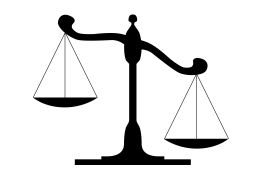 La Legge 170/2010
Le finalità, art. 2
La scuola, DEVE…

rimuovere gli ostacoli all’apprendimento 
garantire il diritto allo studio 
far conoscere gli strumenti compensativi, idonei a garantire le uguali opportunità di cui all’art 3 della Costituzione 
adottare forme di verifica e di valutazione adeguate alle necessità didattiche e pedagogiche degli studenti DSA
promuovere la collaborazione tra famiglia, scuola e servizi sanitari durante il percorso scolastico
promuovere lo sviluppo delle potenzialità individuali, ridurre i disagi emozionali e psicologici dell’allievo
assicurare uguali opportunità di sviluppo in ambito sociale  e professionale
Art. 1, riconoscimento e definizione della DSA
Riconosce cosa intendiamo per dislessia, disgrafia, disortografia, discalculia

Questi disturbi si manifestano in presenza di capacità cognitive adeguate, pur in assenza di patologie neurologiche e di deficit sensoriali; comunque sono una limitazione importante per alcune attività della vita quotidiana

DSA: disturbi specifici dell’apprendimento

Sono disabilità di natura neurobiologica e rientrano nelle neurodiversità                                             (sviluppo neurologico atipico)

Specifici: perché riguardano solo alcune abilità in modo significativo ma circoscritto                              (letto scrittura e memorizzazione)    

Comorbilità: questi disturbi possono comparire insieme (disturbo associato)
Cosa troviamo nelle diagnosi?
Codici ICD10: 
F81 disturbi specifici 
F81.0 disturbo specifico disturbo specifico di lettura (dislessia)
F81.1 della compitazione (disortografia)
F81.2 disturbo specifico delle abilità aritmetiche (discalculia)
F81.3 disturbo misto delle capacità scolastiche (comorbilità)
F81.8 altri disturbi evolutivi delle capacità scolastiche (disgrafia)

Tutto in presenza di un QI non inferiore a 85
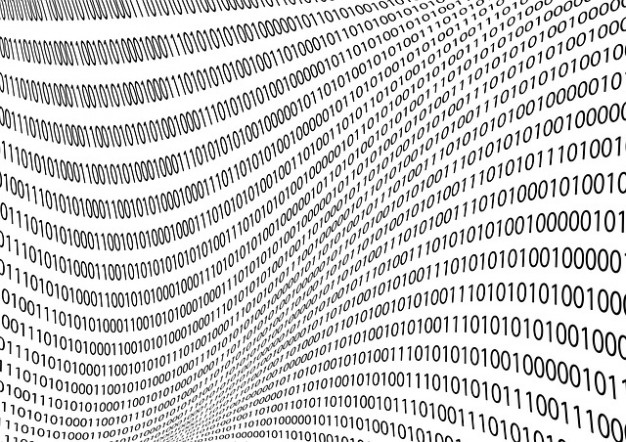 DSA Profilo clinico caratteristico
Quoziente intellettivo nella norma
Lettura ad alta voce molto stentata
Incapacità a memorizzare 
Difficoltà ortografiche e grafiche
Difficoltà col sistema dei numeri e del calcolo, nella comprensione logica dei problemi
Difficoltà nell’apprendimento delle lingue

Possono essere presenti anche:
Difficoltà di comprensione del testo
Difficoltà nel linguaggio orale
Instabilità motoria e disturbi di attenzione
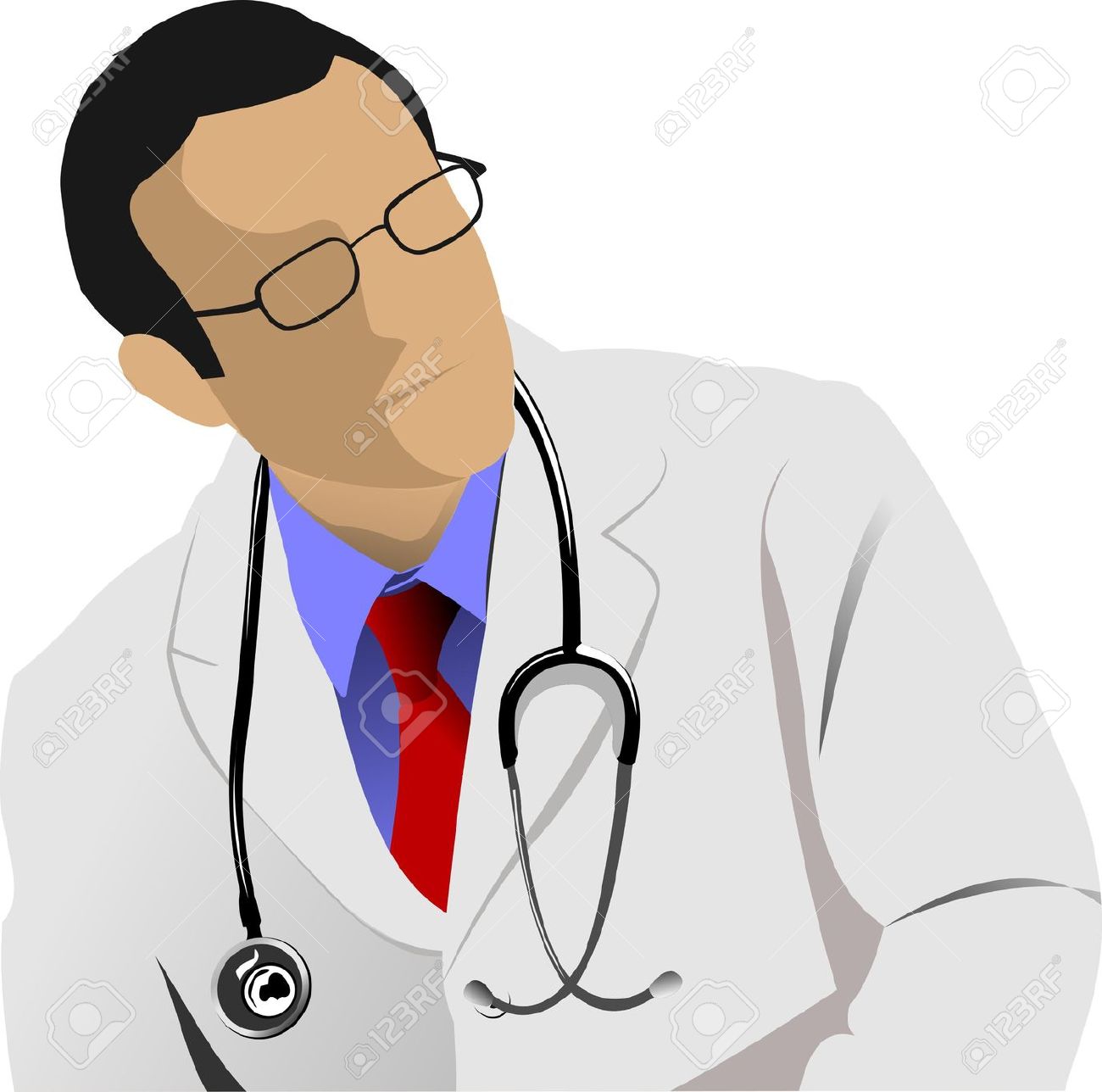 Art. 3, compiti della scuola
in particolare al punto 3: E’ compito delle scuole di ogni ordine  e grado, comprese quelle dell’infanzia, attivare, previa apposita comunicazione alle famiglie interessate, interventi tempestivi, idonei ad individuare i casi sospetti di DSA degli studenti.. l’esito di tali attività non costituisce, comunque, una diagnosi di DSA   

cosa significa? Che la scuola ha l’obbligo di inviare le famiglie al percorso di diagnosi. Questo invito deve essere documentato e protocollato.

 non basta dire ai genitori che si ha un sospetto di dsa, la scuola deve documentare tutti i passaggi perché in caso di ricorso per bocciatura da parte dei genitori, se manca questo primo passaggio hanno ragione loro!
Art. 4: l’ignoranza non è ammessa!
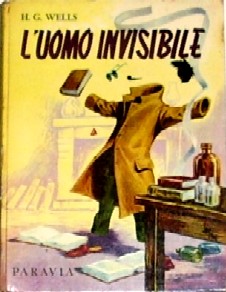 con la riforma la formazione dei docenti è resa obbligatoria, pertanto il non conoscere la legge o le metodologie didattiche, piuttosto che i metodi e strumenti compensativi, non è più ammesso!

A maggior ragione se si tiene conto che, per ogni 25 alunni, si contano ormai una media di 2 certificati e 5 in ombra!!!

anche i BES  alla maturità hanno diritto a presentare il PDP e ad avere tempo in più o compensati con..
art. 5,misure educative e didattiche di supporto
La normativa estende a tutti i momenti del percorso scolastico quanto previsto per gli studenti con DSA

E’ diritto dello studente usufruire delle misure dispensative e utilizzare gli strumenti compensativi più idonei per ridurre il suo particolare disagio e mettere in grado di mostrare le sue competenze nelle varie discipline 

La scuola deve favorire l’uso degli strumenti compensativi e adottare le eventuali misure dispensative sulla quantità degli esercizi richiesti

Il referente DSA d’Istituto e/o il coordinatore di classe  deve adottare le iniziative necessarie per rendere nota la situazione dello studente anche con i docenti di esame che non hanno fatto parte del CdC.
art. 5, il PDP
si parla di didattica individualizzata e personalizzata: la scuola deve garantire ed esplicitare con alunni e famiglie gli interventi per ogni singolo caso

deve articolare gli obiettivi sulla base dei livelli e modalità di apprendimento di ogni singolo studente DSA tenendo conto delle abilità da lui possedute

deve cercare di potenziare attraverso la didattica personalizzata quelle funzioni non coinvolte nel disturbo e valorizzare i successi dello studente
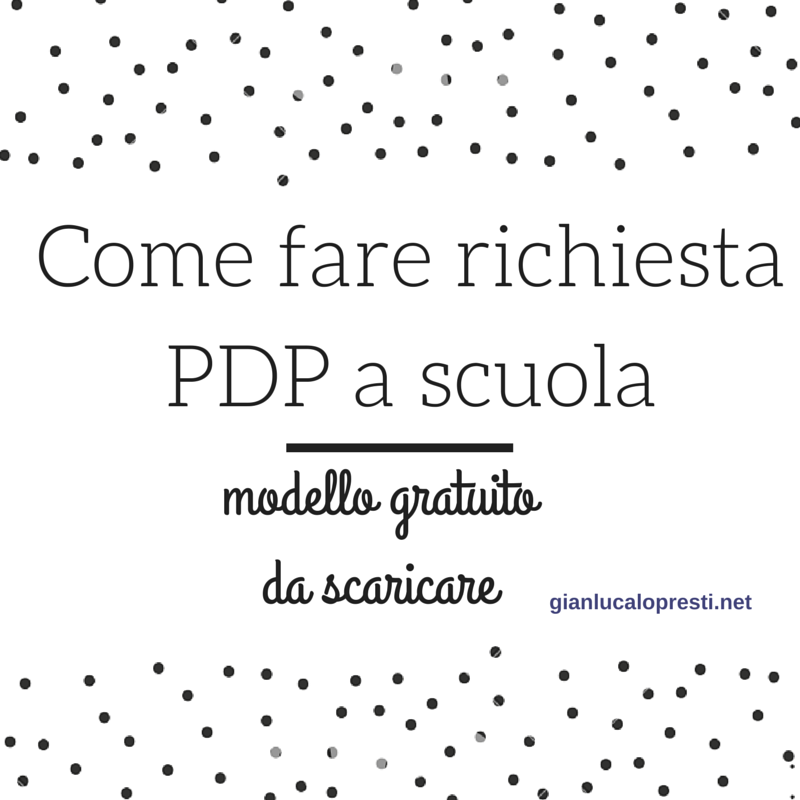 Piano didattico personalizzato
si basa su un patto educativo tra scuola, studente, famiglia e specialista
nessuna delle parti può venire meno

oltre al disturbo e dati dello studente deve contenere:
Le attività didattiche individualizzate
Attività didattiche personalizzate
Strumenti compensativi utilizzati
Misure dispensative adottate
Forme di verifica e valutazione personalizzate
Cosa significa didattica individualizzata e personalizzata?
significa che, per ciascuno studente, vi sono obiettivi diversi; nel rispetto degli obiettivi generali e specifici di apprendimento


esempio: un DSA deve arrivare come il resto della classe a conoscere Pitagora attraverso una metodologia di apprendimento e didattica diversa dal resto dei compagni
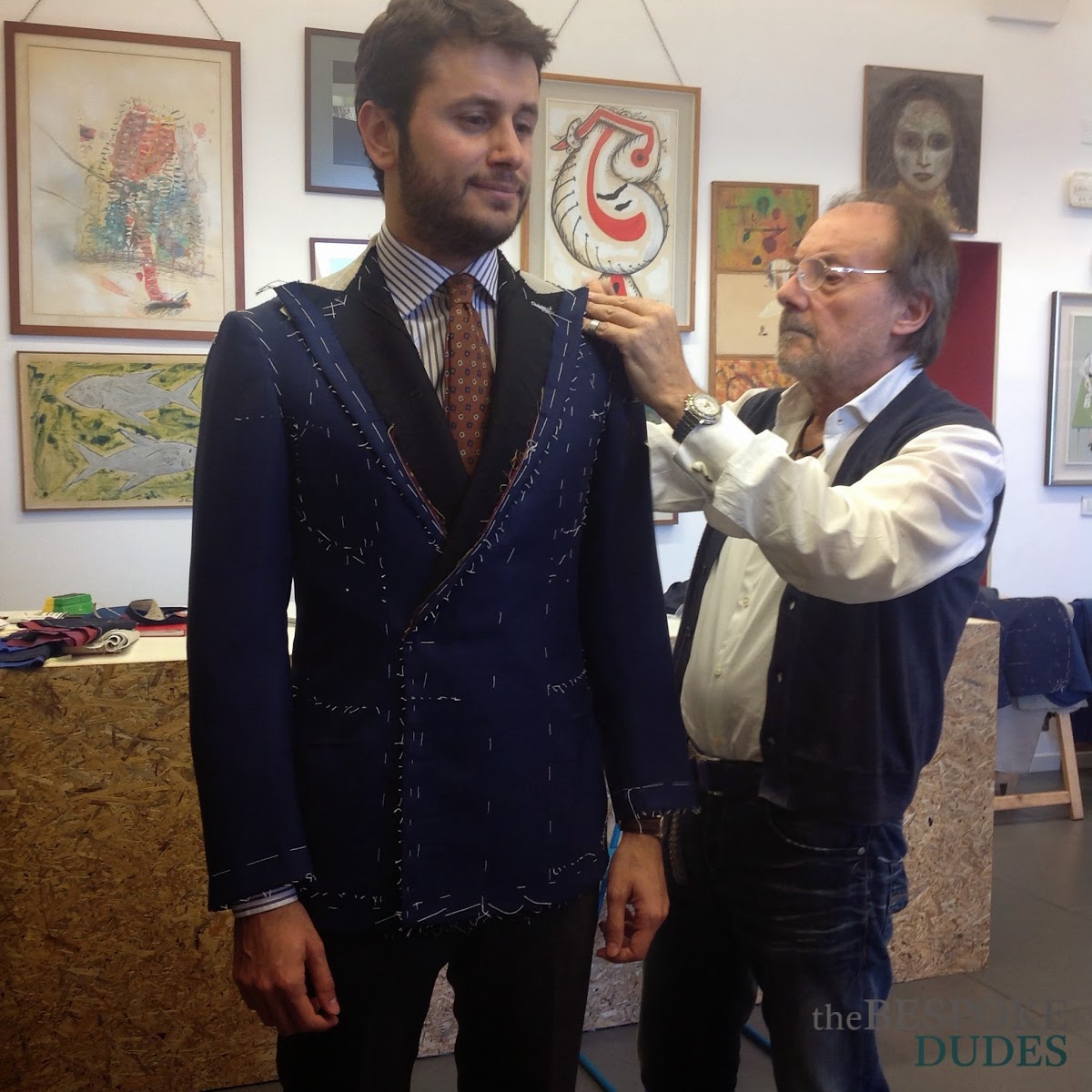 Normativa art. 5 comma 4
agli studenti con DSA sono garantite, durante il percorso di istruzione e di formazione scolastica e universitaria, adeguate forme di verifica e valutazione, anche per quanto concerne gli esami di Stato e di ammissione all’Università nonché gli esami universitari

Cioè?
Significa che lo studente DSA gode di misure dispensative (tempi più lunghi; orale anziché scritto; numero di esercizi inferiore calibrati su criteri di valutazione diversa, terza prova con risposte chiuse) e usufruisce di strumenti compensativi (formule, mappe, sunti, calcolatrice, uso del pc, del dizionario informatico per la lingua straniera, traduttore, audio libri, reader o lettura ad alta voce dei testi d’esame) sempre!
Decreto Ministeriale n. 5669 del 12/07/ 2011art. 6, comma 3: Esami di primo e secondo ciclo
Gli alunni con certificazione DSA possono sostenere la prova

con l’ausilio degli strumenti compensativi
con un tempo aggiuntivo stabilito dalla singola commissione di esame che dovrà tenere conto della documentazione (di regola 30 minuti)
Questo vale anche per le prove INVALSI (PROVA NAZIONALE ALLEGATO TECNICO 2014)
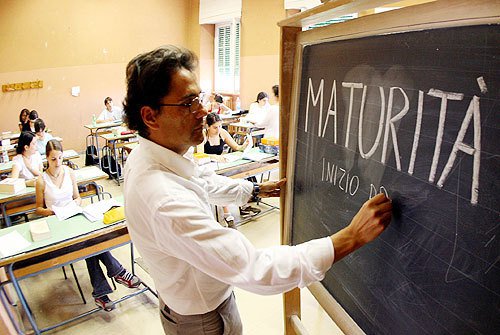 la scuola deve dichiarare gli strumenti compensativi e tutte le misure dispensative adottate e l’eventualità della dispensa o esonero sulle lingue

deve dichiarare i criteri di valutazione personalizzata per tutte le prove d’esame compresa la prova orale

i criteri di valutazione devono essere attenti ai contenuti piuttosto che alla forma, sia nelle prove scritte, sia alle Prove Nazionali Invalsi, sia in fase di colloquio orale

i testi delle prove scritte devono essere redatti secondo i criteri della leggibilità: rispetto del fonte, grandezza, interlinea, affollamento visivo
Esame di Stato
..il doveroso rispetto della normativa non deve però «introdurre» in sede di esame di Stato «novità» alle quali lo studente non è stato abituato: se per 3/5 anni l’alunno ha usufruito di un lettore umano, in sede di esame userà quello… non possiamo pedagogicamente e psicologicamente sostituire il tutor con il file audio o con la sintesi vocale..
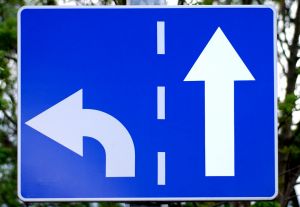 DPR n. 122/2009 valutazione degli alunni DSA ATTENZIONE!!
la valutazione e la verifica degli apprendimenti, comprese quelle effettuate in sede d’esame conclusivo dei cicli, devono tenere conto delle specifiche situazioni soggettive di tali alunni; a tal fine, nello svolgimento dell’attività didattica e delle prove d’esame, sono adottati, nell’ambito delle risorse finanziarie disponibili a legislazione vigente, gli strumenti metodologico-didattici compensativi e dispensativi ritenuti più idonei  

nel diploma finale rilasciato al termine degli esami non viene fatta menzione delle modalità di svolgimento e della differenziazione delle prove.
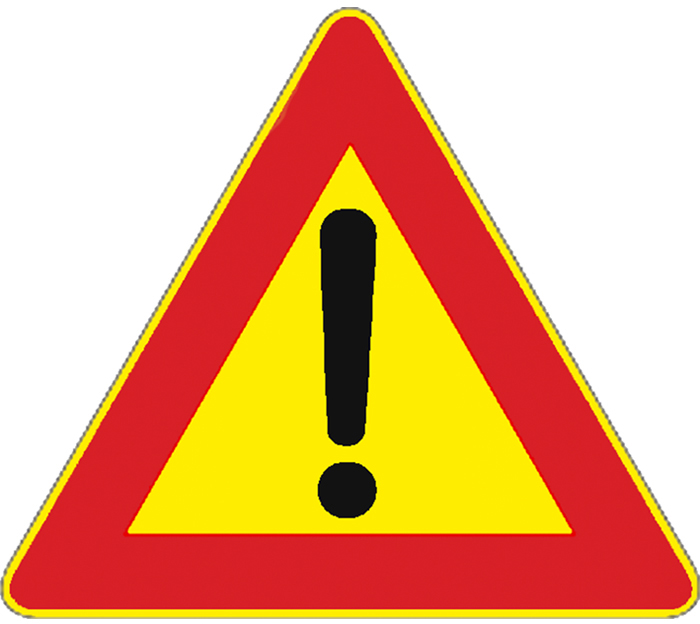 Perché?
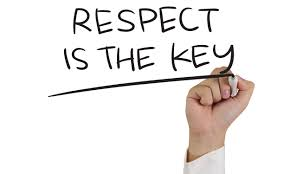 il legislatore respinge l’idea che i disturbi specifici dell’apprendimento siano necessariamente disfunzionali e da correggere, ma piuttosto che, in quanto espressione della neurodiversità dell’individuo, siano da riconoscere e rispettare
Decreto Ministeriale n. 5669/2011 dispensa?! E lingua straniera?
le istituzioni scolastiche garantiscono «per l’insegnamento delle lingue straniere, l’uso di strumenti compensativi che favoriscano la comunicazione verbale e che assicurino ritmi graduali di apprendimento, prevedendo anche, ove risulti utile, la possibilità della dispensa e dell’esonero» 

la dispensa da alcune prestazioni; quando? 
Ad esempio in caso di dislessia e disortografia e prevede:
Pdp con specifica la dispensa da valutazione delle prove scritte ma compensate con l’orale
 deve essere specificata la metodologia adottata per arrivare anche con l’orale agli obiettivi della classe
la prova orale deve valere come lo scritto
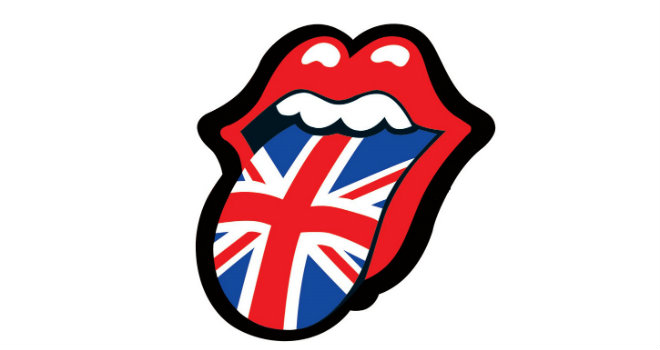 Però attenzione! Art. 6 comma 4 DPR. N. 323/1998
«le istituzioni scolastiche attuano ogni strategia didattica (e lo devono dimostrare anche scientificamente motivando le scelte didattiche e metodologiche!) per consentire agli alunni con DSA l’apprendimento delle lingue straniere. A tal fine valorizzano le modalità attraverso cui il discente meglio può esprimere le proprie competenze, privilegiando l’espressione orale, nonchè ricorrendo agli strumenti compensativi e alle misure dispensative più opportune..»

per questo motivo la Terza prova di esame di Stato può essere fatta a scelta multipla anziché a domanda aperta

in caso di dispensa dalle prove scritte l’alunno verrà valutato solo sulla base delle prove orali  e il titolo conseguito sarà comunque valido o per accedere alla scuola secondaria o all’università senza discriminazione!
Art. 6 comma 5 DM 5669/11, le condizioni per dispensa dallo scritto
si possono dispensare alunni DSA dalle sole prestazioni scritte in lingua straniera in corso d’anno scolastico e in sede d’esame di Stato, nel caso in cui ricorrano le seguenti condizioni:

certificazione di Dsa e motivazione dalla dispensa dalla prova scritta da parte dello specialista (responsabilità dello specialista)
richiesta di dispensa da parte della famiglia o dall’allievo maggiorenne
approvazione del Consiglio di classe, che confermi la dispensa temporanea o permanente, tenendo conto delle precedenti, motivando gli interventi effettuati di natura pedagogica e didattica con particolare riferimento ad alcuni percorsi di studi come: liceo linguistico, istituto tecnico per il Turismo e Relazioni internazionali .. (Responsabilità della scuola)
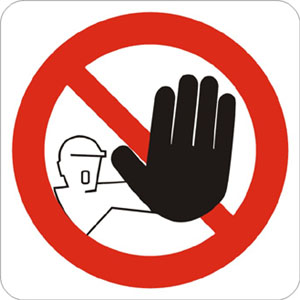 Decreto Ministeriale n. 5669/2011; esonero totale dall’apprendimento della lingua ?!
per un DSA con particolare gravità e comorbilità è prevista la dispensa totale dall’apprendimento della lingua straniera art. 13 DPR n. 323/1998

però l’esame ha prove differenziate, e alla fine verrà rilasciato un attestato che non ha valore di diploma
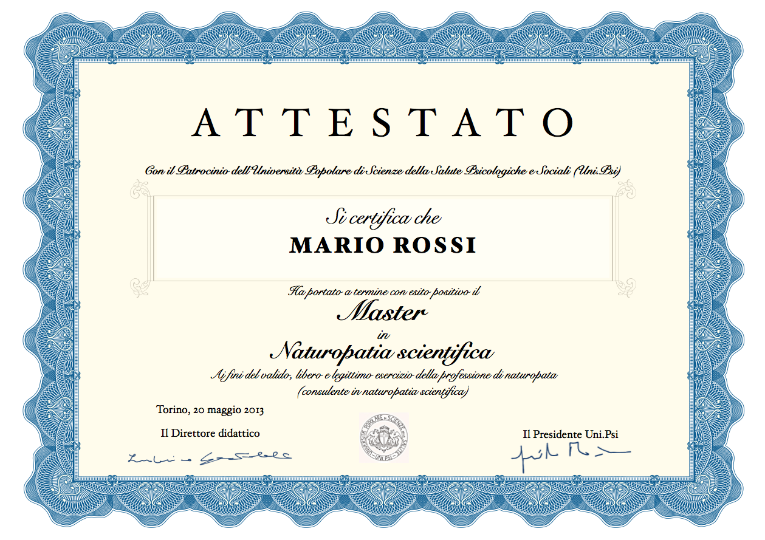 art. 6, misure per i familiari
I genitori delegano alla scuola che si fa carico dello studente DSA e questa provvede perché raggiunga tutti gli obiettivi della sua formazione scolastica. La legge prevede che i genitori però siano coinvolti tanto che, per il primo ciclo di istruzione, possono richiedere orari di lavoro flessibile per assistere i figli DSA 

Non è la famiglia che redige il PDP ma il Consiglio di classe in base alle informazioni desunte dalla diagnosi e dalla famiglia
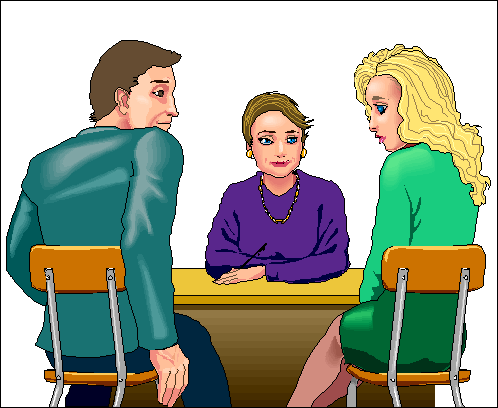 Chi fa cosa?
La famiglia consegna la diagnosi alla scuola, con una lettera di presentazione 

La scuola riceve diagnosi e lettera, e le fa protocollare

La scuola ha l’obbligo di predisporre vari incontri con la famiglia, con cadenza mensile o bimestrale affinché l’operato dei docenti sia condiviso

La famiglia può richiedere la revisione del PDP attraverso una lettera, che verrà protocollata e consegnata agli atti
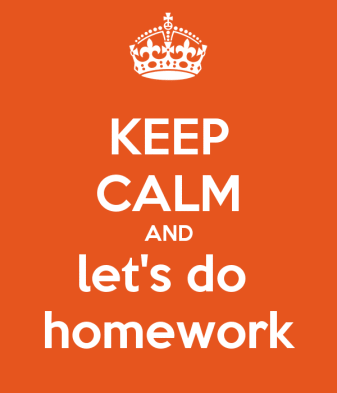 Incontri con le famiglie (vedi linee guida alla L. 170)
settembre: per vedere precedente Pdp e documentazione; eventuale incontro con docenti del ciclo precedente; incontro con famiglia e specialista (neuropsichiatra o psicologo)
ottobre/novembre: i docenti redigono il Pdp che deve essere firmato dalla famiglia e accompagnato da una lettera di ricezione (segnalare data di ricevuta e presa visione anche in mancanza di firma da parte dei famigliari)
gennaio: verifica del PDP nel consiglio di classe
febbraio: incontro con la famiglia ed eventuali modifiche al PDP (le modifiche per l’anno in corso hanno termine entro il 31 marzo)
maggio: verifica finale del PDP insieme alla famiglia, eventuali previsioni per l’anno successivo e verbalizzazione delle future modifiche

Nb: anche per gli esami di riparazione valgono le stesse regole, non sono ammesse sorprese!!!!
Facile parlare di strumenti compensativi,….non tutti sanno però che…
Legge 170/2010 art. 5 comma 2: parla di strumenti compensativi, tecnologie informatiche e mezzi di apprendimento alternativi, nonché di misure dispensative rispetto ad alcune prestazioni non essenziali ai fini della qualità dei concetti da apprendere

DM n. 5669 art. 4 comma 4: specifica che è la scuola che deve assicurare l’impiego di opportuni strumenti compensativi, curando particolarmente l’acquisizione, da parte dell’alunno DSA, delle competenze per un efficiente utilizzo degli stessi..  

Art 5 comma 5: l’adozione di queste misure serve ad evitare situazioni di affaticamento e di disagio in compiti direttamente coinvolti dal disturbo, senza però ridurre gli obiettivi di apprendimento previsti nei percorsi didattici individualizzati e personalizzati..
Fondamentale è…
il raccordo con la famiglia, che può comunicare alla scuola eventuali osservazioni su esperienze sviluppate dallo studente anche autonomamente o attraverso percorsi extrascolastici

la figura del referente d’Istituto per i DSA ha funzioni sia verso il Collegio sia verso i Consigli di classe
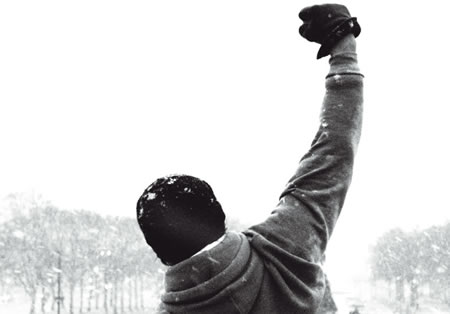 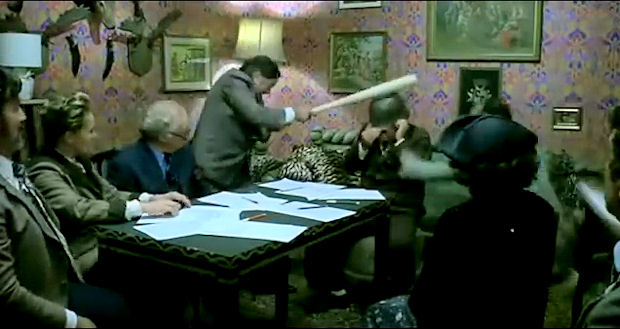 verso il collegio…
fornisce informazioni circa la normativa
fornisce indicazioni su uso degli strumenti compensativi e sulle misure dispensative
collabora nei CdC per elaborare strategie di intervento
offre supporto ai colleghi con specifici materiali didattici e informativi
diffonde le iniziative
fornisce informazioni riguardo a Enti, Associazioni/Istituzioni, Università
fornisce informazioni riguardo a siti, piattaforme
funge da mediatore tra colleghi, famiglie, studenti (se maggiorenni), operatori dei servizi ecc..
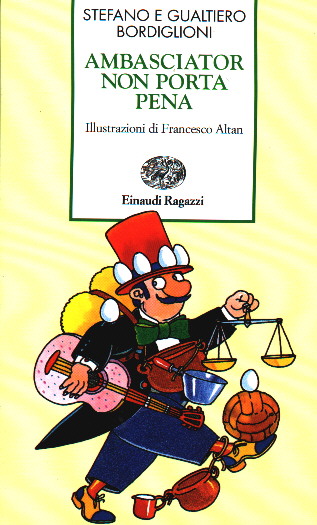 IL REFERENTE DSA

deve promuovere lo sviluppo delle competenze dei colleghi, ponendo altresì attenzione che non si determini alcun meccanismo di delega né alcuna forma di deresponsabilizzazione, ma operando per sostenere la presa in carica dell’alunno con DSA da parte degli insegnanti di classe
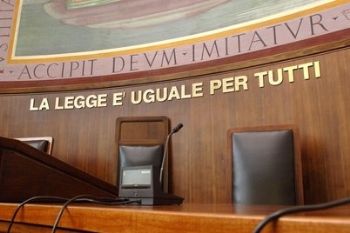 Ricorsi e sentenze
Per violazione e falsa applicazione della Legge 170: «mancata adozione di forme di verifica  e valutazione adeguate alle necessità dello studente»
Per violazione della circolare Ministeriale del 27dicembre  2012 e n. 8 del 2013 (Bisogni educativi speciali)
Per violazione del DPR n 122 del 2009: «è previsto che per gli alunni con difficoltà specifiche di apprendimento certificate la valutazione e la verifica degli apprendimenti, anche in sede d’esame, devono tener conto delle specifiche situazioni soggettive degli alunni con l’adozione di tutti gli strumenti metodologici didattici più idonei»
Attenzione alla superficialità!
L’adozione di strumenti compensativi e di misure dispensative senza una connessa valutazione, con criteri determinati ad hoc sulle specificità del soggetto DSA, risulta per il legislatore incompleta e manchevole

Parola d’ordine: DIFFERENZIARE, DIVERSIFICARE, ADEGUARE alle specifiche situazioni soggettive per non violare anche DPR n. 275 1999!

occorre per non violare l’art. 5 Legge 170/2010: valutare le misure adottate; giustificarle didatticamente e pedagogicamente; monitorare le misure adottate ai fini di valutarne l’efficacia rispetto al raggiungimento degli obiettivi
Il problema dei tanti PDP contestati
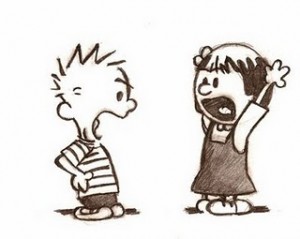 Non vengono sottoposti a valutazione in itinere, creando così numerosi appigli per l’avvio di contenziosi

Occorre un percorso di monitoraggio dei progressi dello studente DSA con relativa documentazione delle scelte effettuate dal CDC